VHA NATIONAL PAIN MANAGEMENT STRATEGYImplementation of the Stepped Care Model
ROBERT D. KERNS, PH.D.
NATIONAL PROGRAM DIRECTOR FOR PAIN MANAGEMENT
Director, Pain Research, Informatics, Medical comorbidities and Education Center
Professor of Psychiatry, Neurology and Psychology, Yale University
October 2012
Disclosures
I have the following financial relationships to disclose:
Employee of:
VA Connecticut Healthcare System
Yale University
Research support
Department of Veterans Affairs
The Patrick and Catherine Weldon Donaghue Medical Research Foundation  
Mayday Fund
National Institutes of Health
I will not discuss off label use and/or investigational use 
Otherwise, nothing to disclose
Outcomes and Objectives
Outcomes/Objectives:  At the conclusion of this educational program, learners will be able to:
Discuss why pain management is a priority for VHA
Describe the VHA Stepped Care Model for Pain Management
Describe some of the key initiatives that have supported implementation of the Strategy
3
IOM Committee for Advancing Pain Research, Care and Education
Address the current state of the science with respect to pain research, care, and education; and explore approaches to advance the field.
Review and quantify the public health significance of pain. 
Identify barriers to appropriate pain care and strategies to reduce such barriers.
Identify demographic groups and special populations, and discuss related research needs, barriers, and opportunities to reduce such barriers.
Identify and discuss what scientific tools and technologies are available.
Discuss opportunities for public-private partnerships in the support and conduct of pain research, care, and education.
4
Pain as a Public Health Challenge: Findings
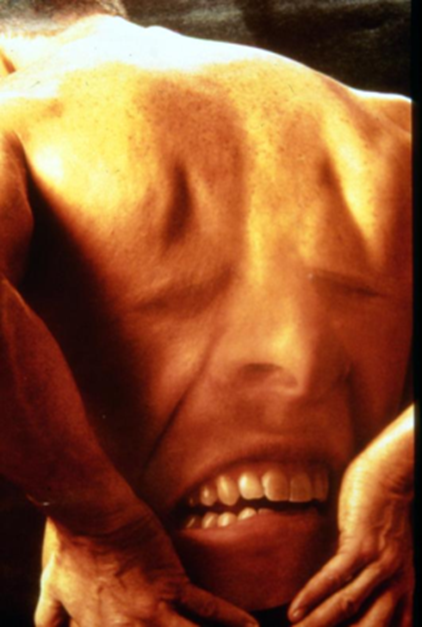 Pain is a public health problem 
Affects at least 100 million American adults
Reduces quality of life
Costs society $560–$635 billion annually
Federal and state costs almost $100 billion annually
More consistent data on pain are needed to:
Monitor changes in incidence and prevalence
Document rates of treatment and undertreatment
Assess health and societal consequences
Evaluate impact of changes in policy, payment, and care
A population-based strategy is needed to reduce pain and its consequences.  It should:
Heighten national concern about pain
Use public health strategies to foster patient self-management
Inform public about nature of pain
Focus on pain prevention
Trends in pain prevalence, United States, 	1999-2004 SOURCE: Unpublished data from the National Health and Nutrition Examination Survey, 1999-2004.
Populations disparately undertreated for pain
Military veterans

People with cognitive 	impairments

Surgical patients

Cancer patients

People at the end of life

Non-English speakers
African Americans

Hispanics

Asian Americans

American Indians and Alaska 	Natives

Women

Children

The elderly
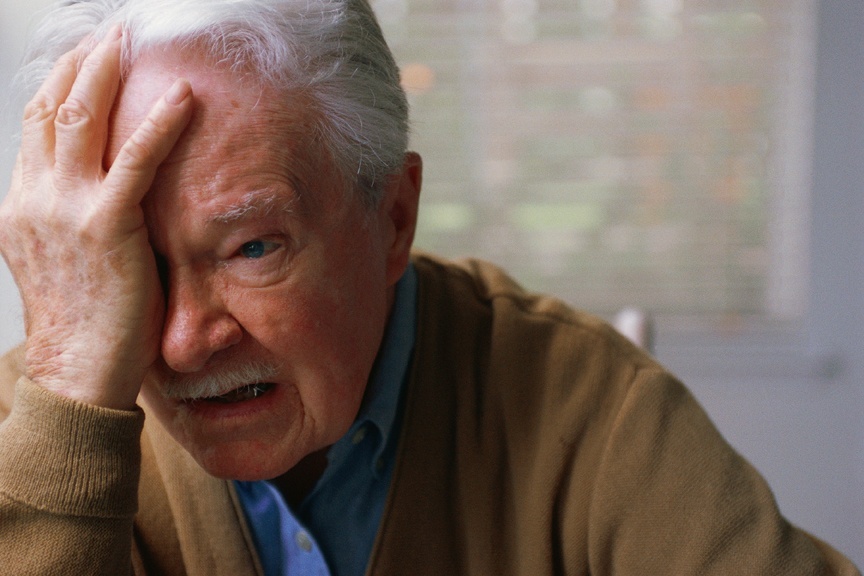 Care of People with Pain
Care of People with Pain: Findings
Pain care must be tailored to each person’s experience
Financing, referrals, records management need support this flexibility

Significant barriers to adequate pain care exist
Gaps in knowledge and competencies for providers
Magnitude of problem
Half of primary care providers report feeling only “somewhat prepared”, 27% report feeling “somewhat unprepared” or “unprepared”
Inadequacies in subspecialty training
Systems and organizational barriers
BARRIERS TO EFFECTIVE PAIN CARE
System-level barriers
Institutional
Educational
Organizational
Reimbursement-related
Clinician-level barriers
Evidence-based guidelines on assessment and treatment
Adequate pain education
Clinician collaboration
Policies on appropriate use of opioids
Insurance coverage
Patient-level barriers
Awareness of pain
Insurance coverage
Concern of opioids use and addiction
10
Care of People with PainRecommendations
3-1. Health care provider organizations should promote and enable self-management of pain as the starting point of management
Develop educational approaches and culturally and linguistically appropriate materials to promote and enable self-management 

3-2. Population strategy described in Recommendation 2-2 should include developing strategies to overcome barriers to care
Strategies should focus on ways to improve care for populations disproportionately affected by and undertreated for pain

3-3. Health professions education and training programs, professional associations, and other groups should provide educational opportunities in pain assessment and treatment in primary care   
Education should improve knowledge and skills in pain assessment and treatment
Care of People with PainRecommendations (continued)
3-4. Pain specialty professional organizations and primary care professional associations should support collaboration  between pain specialists and primary care clinicians, including greater proficiency by primary care providers along with referral to pain centers when appropriate

3-5. Payers and health care organizations should revise reimbursement policies to foster coordinated and evidence-based pain care

3-6. Health care providers should provide consistent and complete pain assessments
Pain Management is a priority for VHA
As many as 50% of male VHA patients in primary care report chronic pain (Kerns et al., 2003; Clark, 2002)
The prevalence may be as high as 75% in female Veterans (Haskell et al., 2006)
Pain is among the most costly disorders treated in VHA settings; total estimated cost attributable to Veterans with low back pain was $2.2 billion in FY99 (Yu et al., 2003)
Number of Veterans with chronic low back pain is growing steadily (Sinnott & Wagner, 2009)
13
Concomitants of persistent pain
Pain is associated with:
poorer self-rating of health status,
greater use of healthcare resources,
more tobacco use, alcohol use, diet/weight concerns,
decreased social and physical activities,
lower social support,
higher levels of emotional distress, and
among women, high rates of military sexual trauma. 
(Kerns, Otis, & Rosenberg, 2003; Haskell, Papas, Heapy, Reid, & Kerns, 2008)
14
Frequency of Diagnoses1 among Operation Enduring Freedom/Operation Iraqi Freedom/Operation New Dawn (OEF/OIF/OND) Veterans
1Includes both provisional and confirmed diagnoses.
aThese are cumulative data since FY 2002, with data on hospitalizations and outpatient visits as of September 30, 2011; Veterans can have multiple
	diagnoses with each health care encounter. The total may be higher than 899,752 unique Veterans because a Veteran can have more than one 	diagnosis and each is entered separately in this table. 
bPercentages reported are approximate due to rounding.
15
Cumulative from 1st Quarter FY 2002 through  1st Quarter FY 2013
Haskell et al (2012).  The prevalence of painful musculoskeletal conditions in female and male Veterans in 7 years after return from deployment in Operation Enduring Freedom/Operation Iraqi Freedom.  Clinical Journal of Pain, 28, 163-167.
Chronic Pain 
N=277
81.5%
PTSD N=232
68.2%
16.5%
2.9%
10.3%
42.1%
6.8%
12.6%
TBI
 N=227
66.8%
5.3%
Prevalence of Chronic Pain, PTSD and TBI: sample of 340 OEF/OIF veterans
Lew et al., (2009). Prevalence of Chronic Pain, Posttraumatic Stress Disorder and Post-concussive Symptoms in OEF/OIF Veterans: The Polytrauma Clinical Triad. Journal of Rehabilitation Research and Development, 46, 697-702.
VHA Pain Management Directive(2009-053)
Objectives of National Pain Management Strategy
Pain Management Infrastructure
Roles and responsibilities
Stepped Pain Care Model
Pain Management Standards
Pain assessment and treatment
Evaluation of outcomes and quality
Clinician competence and expertise
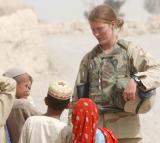 18
National Pain Management Strategy
Objective is to develop a comprehensive, multicultural, integrated, system-wide approach to pain management that reduces pain and suffering for Veterans experiencing acute and chronic pain associated with a wide range of illnesses, including terminal illness.
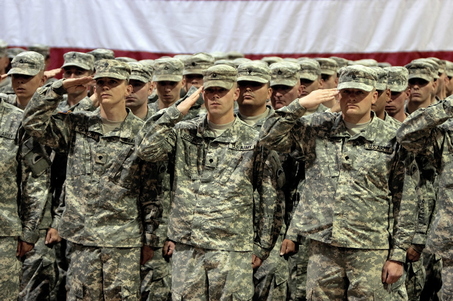 19
Empirical foundations
Cleeland, C.S., Schall, M., Nolan, K., Reyes-Gibby, C.C., Paice, J., Rosenberg, J.M., Tollett, J.H., & Kerns, R.D. (2003).  Rapid improvement in pain management: The Veterans Health Administration and the Institute for Healthcare Improvement Collaborative.  Clinical Journal of Pain, 19, 298-305.
Kerns, R.D. (2003).  Clinical research as a foundation for the Veterans Health 
	Administration Pain Management Strategy.   Journal of Rehabilitation Research and Development, 40, ix-xi.
Kerns, R.D. (2007).  Research on pain and pain management in the Veterans Health Administration:  Promoting improved pain care for veterans through science and scholarship.  Journal of Rehabilitation Research and Development, 44, vii-x. 
Kerns, R.D. & Dobscha, S.K. (2009).  Pain among Veterans returning from deployment in Iraq and Afghanistan:  Update on the Veterans Health Administration pain research program.  Pain Medicine, 10, 1161-1164. 
Kerns, R.D., Philip, E.J., Lee, A., & Rosenberger, P.R. (2011).  Implementation of the Veterans Health Administration National Pain Management Strategy.  Translational Behavioral Medicine, 1, 635-643.



.
20
VHA National Pain Management Strategy Infrastructure
Pain Management Program Office
Specialty Care Services; Patient Care Services; DUSH for Policy and Services
National Pain Management Strategy Coordinating Committee 
Coordinating Committee Working Groups
VISN Pain Points of Contact
Facility Pain Points of Contact
Primary Care Pain Champions
Pain Resource Nurses
VISN and Facility Pain Management Committees
21
National Pain Management Strategy Coordinating Committee (FAC) and Working Groups
Rollin Gallagher (Chair)		 				 Andrew Pomerantz		
Jack Rosenberg 								Mental Health
	Pain Medicine/Clinical Practice Guidelines	 Carla Cassidy
Joel Scholten									Clinical Practice Guidelines	
	Rehabilitation 							Matthew Bair
Sally Haskell									Primary Care		
	Women Veterans Health 					Anthony Mariano			
Robert Ruff									Patient Education	
	Neurology								Michael Clark		
Heidi Klingbell									 Performance Measurement
	Geriatrics and Extended Care				Francine Goodman/Robert Sproul	
Anne Turner/Anne Sanford						Pharmacy
		Employee Education 					Christine Engstrom/Janette Elliott/
Pamela Cremo (Program Specialist) 				Susan Hagan
												Nursing
22
VHA Stepped Care Model for Pain Management
Single standard of pain care for VHA
Population based approach
Timely access to pain assessment
State of the art treatment and follow-up
Reliable communication and care management
Patient and family participation 
Empirically supported model
Von Korff et al. (2001). Stepped care for back pain: Activating approaches for primary care.  Annals of Internal Medicine, 134, 911-917.
Dobscha et al. (2009). Collaborative care for chronic pain in primary care.  Journal of the American Medical Association, 301, 1242-1252.
Kroenke et al. (2009). Optimized antidepressant therapy and pain self-management in primary care patients with depression and musculoskeletal pain: A randomized controlled trial.  Journal of the American Medical Association, 301, 2099-2110.
23
Veteran-Centered Pain Management
Informed by chronic illness model
Empowering Veterans through reassurance, encouragement and education 
Conservative use of analgesics and adjuvant medications
Promotion of regular exercise and healthy and active lifestyle
Development of adaptive strategies for managing pain
24
Patient Education Initiatives
Veterans Health Library
 “Taking Opioids Responsibly”
 Krames resources 
 Patient/Family Pain Management 	Education Toolkit
 MyHealtheVet
Patient Education Management 	System (PEMS)
VISN 20 Chronic Pain 	Education for Veterans
Veterans Pain Management 	Resource Program
 Pain Coach (Mobile Pain App)
25
Stepped Care Model for Pain Management
Tertiary Interdisciplinary Pain Centers
Advanced diagnostics & interventions
Commission on Accreditation of Rehabilitation Facilities accredited pain rehabilitation
Integrated chronic pain and Substance Use Disorder treatment
RISK
STEP
3
Secondary Consultation 
Pain Medicine
Rehabilitation Medicine
Behavioral Pain Management 
Interdisciplinary Pain Clinics
Substance Use Disorders Programs 
Mental Health Programs
STEP
2
Primary Care/Patient Aligned Care Teams (PACTs)
Routine screening for presence & intensity of pain
Comprehensive pain assessment
Management of common acute and chronic pain conditions
Primary Care-Mental Health Integration, Health Behavior Coordinators, OEF/OIF/OND & Post-Deployment Teams
Expanded nurse care management 
Clinical Pharmacy Pain Medication Management
Opioid Pain Care and Renewal Clinics
STEP
1
26
Implementation initiatives
OEF/OIF Pain Care Enhancement Initiative
Communication/education infrastructure
VA Pain List Serve, 
National Pain Management Website (www.va.gov/painmanagement)
Monthly Pain Management Leadership Teleconference
Monthly “Spotlight on Pain Management” webinar (collaboration with HSR&D Center for Information Dissemination and Educational Resources [CIDER]
National Pain Management Leadership Conferences
VA Pharmacy Pain Management Mentors  (VAPPMM) Outlook exchange 
Clinica l Practice Guidelines
Opioid Therapy for Management of Chronic Pain
Peri-operative pain management
Dissemination of American Pain Society/American Academy of Pain Management guidelines
27
Opioids for chronic pain management:Concerns about benefits, misuse and abuse, and other adverse outcomes
Bohnert, A. et al. (2011). Association between opioid prescribing patterns and opioid overdose-related deaths. Journal of the American Medical Association, 305, 1315-1321.
Krebs, E.E. (2011).  Primary care monitoring of long-term opioid therapy among veterans with chronic pain.  Pain Medicine, 12, 740-746.
Macey, T.A. et al. (2011).  Patterns and correlates of prescription opioid use in OEF/OIF Veterans with chronic non-cancer pain.  Pain Medicine, 12, 1502-1509.
Martel, B. et al. (2007).  Opioid treatment for chronic back pain:  a systematic review and meta-analysis of their prevalence, efficacy, and association with addiction.  Annals of Internal Medicine, 146, 116-127. 
Midboe, A.M. et al. (in press).  Measurement of adherence to clinical practice guidelines for opioid therapy for chronic pain.  Translational Behavioral Medicine.
Morasco, B.J. et al. (2010).  Clinical characteristics of veterans prescribed high doses of opioid medications for chronic non-cancer pain.  Pain, 151, 625-632.
Naliboff, B.D. et al (2011).  A randomized trial of 2 prescription strategies for opioid treatment of chronic non-malignant pain.  Journal of Pain, 12, 288-296.
28
Promoting safe and effective use of opioids
Opioid – High Alert Medication Initiative 
CPG on Management of Opioid Therapy for Chronic Pain
TMS: Opioid Therapy for Acute and Chronic Pain  
Pharmacy Benefits Management Initiatives and Clinical Guidances
Directive and Clinical Considerations regarding state-authorized use of marijuana
Implementation of National Prescription Drug Control Policy
Participation in State Prescription Drug Monitoring Programs
Signature Informed Consent
Opioid Safety Initiative
29
Opioid Safety Initiative
A comprehensive education/training/ implementation plan aims to promote use of a Business Intelligence tool to: 
identify Veterans who are at immediate, short term and long term risk of harms associated with high dose opioid therapy and to develop an individualized clinical action plan to mitigate risks, 
offer providers education and training to enhance competencies and to promote clinical practice guideline concordant opioid therapy for the management of chronic pain, and 
encourage utilization of existing tools and resources to promote organizational/system improvements to support providers in the delivery of safe and effective opioid therapy in the context of integrated, team based pain management .
Opioid Safety InitiativeBusiness Intelligence Tool
31
VA Specialty Care Access Network – Extension of Community Healthcare Outcomes (VA SCAN-ECHO)
The mission of VA SCAN-ECHO is to:
Meet the needs of primary care providers and PACT teams for access to specialist consultation services and  support
Provide case-based learning modules to improve core competencies and provider satisfaction
Facilitate referrals to tertiary care centers when indicated
Ultimately to improve veteran access to specialty care and treatment outcomes
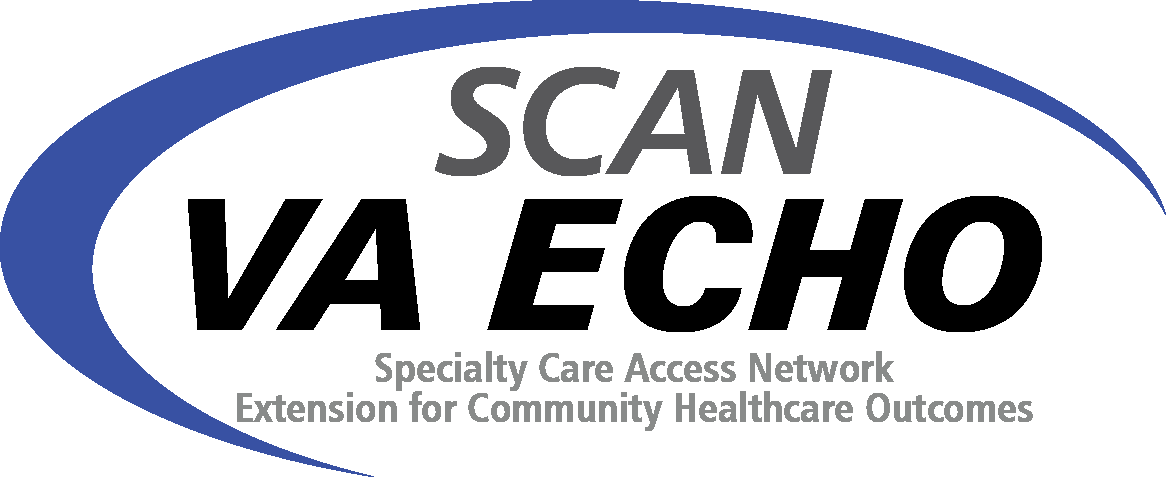 32
CBT for Chronic Pain Training Program
National VA CBT-CP competency-based training program developed by the VA Office of Mental Health Services and National Pain Management Program Office
focus on licensed VA mental health providers
training program developed through expert consensus process 
Therapy protocol and training resources developed specifically for the application of CBT-CP with Veterans
Second training workshop and training cohort recently completed in September 2012; remaining scheduled for FY 2013
Clinician training consultants to participate in weekly consultation with session tape review over 6-month period
HEC PMWG: Objectives/Initiatives
DoD/VHA Core Pain Curriculum / Training
Collaboration with NiH CoEPES
ECHO / SCAN-ECHO
Phone Apps for patient & for provider
Tiered acupuncture training
   and treatment
PASTOR/PROMIS
DVPRS
CREATE
Standardize Education and Training
Deliver Measurement Based Care
Function  Readiness
Ensure Patient Safety
Establish Consistent Model of Care
Opioid Risk Strategy
COT – CPG
Opioid Risk Tools
Urine Drug Screening /
   Reporting
Integration of non-medication modalities
Patient Safety Videos 
Joint Suicide Prevention Initiative
Stepped Care Model
Interdisciplinary PC / PACT Pain Champions & Teams
Pain Medicine Specialty support for Primary Care(PCMH)
Pain Rehabilitation
Joint Education/Training Program (JPEP)
VA/DoD HEC Pain Management Working Group
VHA/DOD
HEC
VHA Pain Management (PACT)
Strategic Oversight Committee
DOD Pain Management
JIF Joint VA/DOD Pain Education
Pain Education Advisory Team
Community of Practice
Coordinating Workgroup
Pain Management Education and Training  Workgroup
Facility Pain Champions
Coordinating Workgroup
Training Program
Community of Practice
Monthly Calls
Facility Pain Champions
i.e. PCP/RNCM Team, facility SME
Facility/VISN Pain Team
PACT
Healthcare Analysis Information Group 2010 VHA Pain Management Survey Results
100% of facilities have pain management policies
100% of Veterans Integrated Service Network (VISN) and 95% of facilities have identified Pain Points of Contacts (POCs)
54% of facilities identified a primary care pain champion
96% of facilities have multidisciplinary pain committees
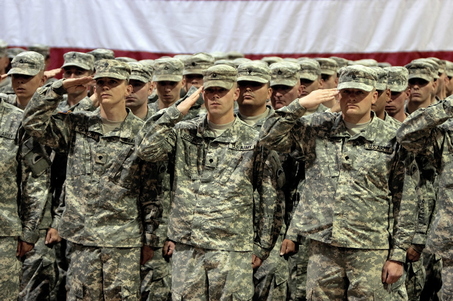 36
Healthcare Analysis Information Group 2010 VHA Pain Management Survey Results
37
Specialty Pain Care Capacity
100 % of VISNs have specialty pain clinics
91% of facilities have dedicated pain clinics
38
Building Capacity for Tertiary, Interdisciplinary Pain Centers
VHA Pain Directive requires every VISN to have a tertiary interdisciplinary pain center by September 2014
Advanced pain medicine diagnostics and interventions
CARF accredited chronic pain rehabilitation
VISN Directors survey in December 2011
19 VISNS report meeting standard for advanced pain medicine diagnostics and interventions; 2 have yet to identify site
Most recent data on Commission for Accreditation of Rehabilitation Facilities (CARF)
7 VISNs report having CARF-accredited pain rehabilitation programs; 10 have applications pending
39
Pain Research – FY 2011
56 pain-related Office of Research and Development funded research projects
$11.4 million for pain-relevant research
Increase of $1.57 million over FY10
Pain Research Working Group
Health Services Research and Development Pain Research Center funded (PRIME Center)
Partnerships with National Institute of Health/Department of Defense
Basic mechanisms underlying pain (n=18);
Pain diagnosis (n=3);
Preclinical studies (n=2);
Pain management (medications; psychosocial interventions) (n=18);
Co-morbidities (n=7); 
Quality of Life (QOL), comparative effectiveness; bioinformatics; disparities (n=5); and 
Training (career development) (n=5).
40
The PRIME CenterPain Research, Informatics, Medical comorbidities, and Education
Mission and Focused Area of Research
To study the interactions between pain and associated chronic conditions and behavioral health factors to develop and implement effective interventions that can reduce pain, its negative impacts on emotional and physical functioning, and overall disease burden by employing principles of medical informatics, behavioral science, and health services research.
Enhancing Pain Care for Veterans
41
Enhancing PACT Delivered Pain ManagementCollaborative Research to Enhance and Advance Transformational  Excellence (CREATE)
Three specific goals for the CREATE are:
To enhance Veterans’ access to empirically validated and guideline concordant pain care 
To leverage health information technology to promote better pain care for Veterans 
To build sustainable improvements in pain care that are applicable beyond CREATE 
Three projects have the following specific aims:
Create a musculoskeletal diagnoses cohort to address the lack of information on the natural history of pain and its treatment in primary care settings (MSD Cohort) 
Implement a pain screening and assessment tool that addresses empirically observed gaps in these processes (ESP)
Coordinate a multimodal and interdisciplinary pain management program supported by health information technology to promote safe and effective chronic opioid therapy (COMPACT)
42
FY 2012 Priorities
Performance metrics/dashboard 
Specialty Care Services Transformation Initiatives, especially SCAN-ECHO
Guidance for Tertiary, Interdisciplinary Pain Centers
Safe and effective use of opioids for pain management 
Publication of acute, peri-operative pain management guideline 
Capacity for behavioral services in PACT
Patient Education Initiatives
Provider Education Initiatives
Primary Care/PACT Pain Initiatives
Nursing initiatives
Health Executive Council Pain Management and VA-DoD
	initiatives
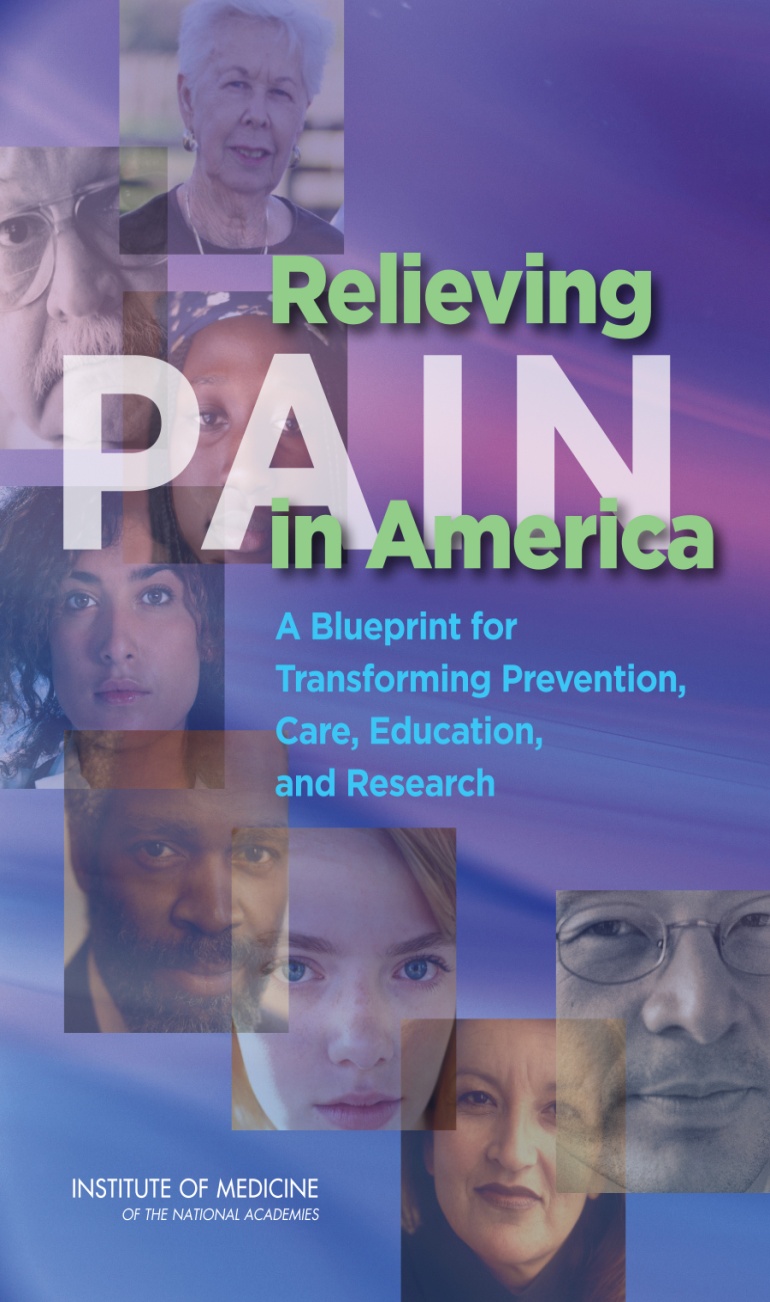 43